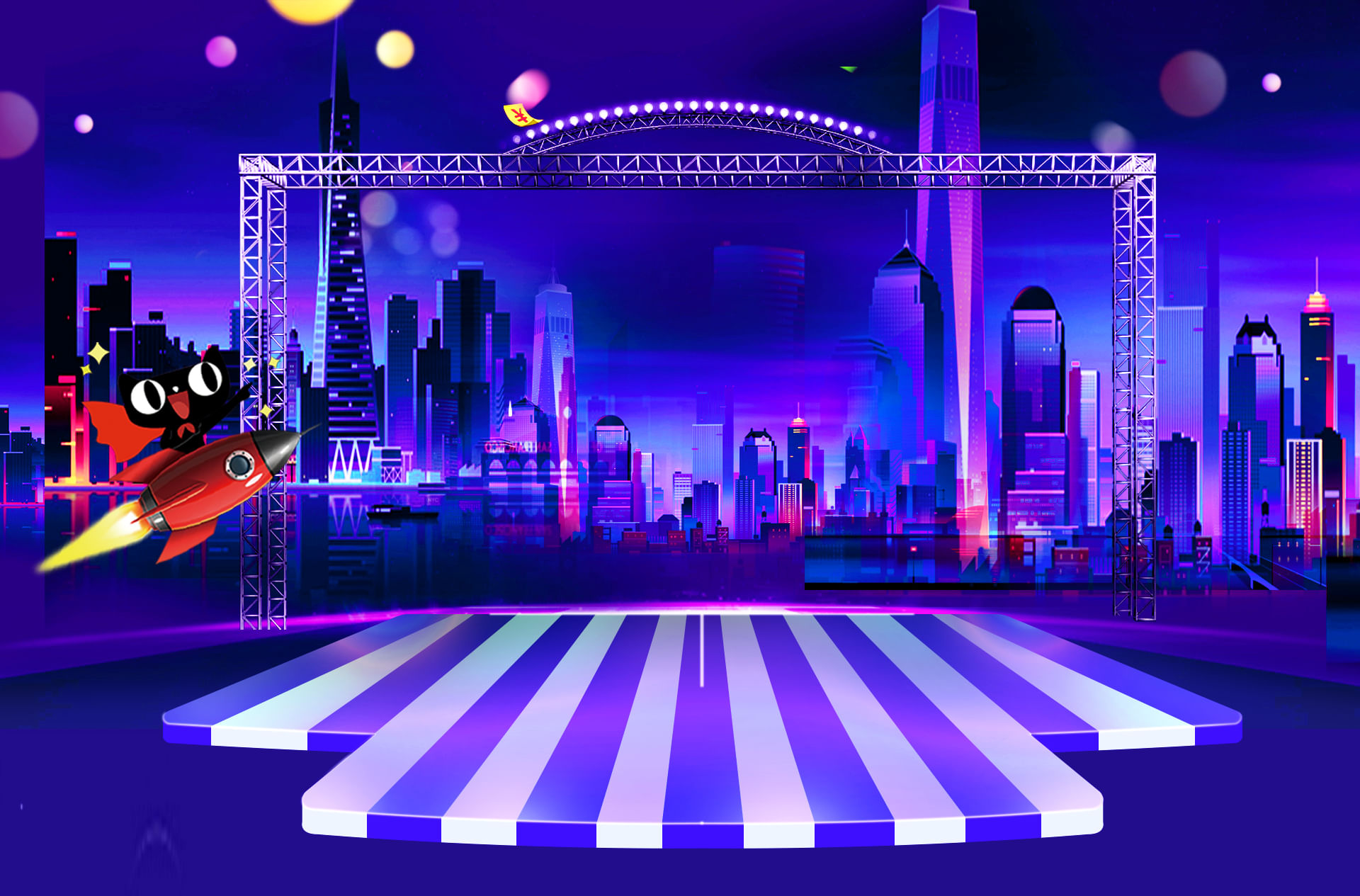 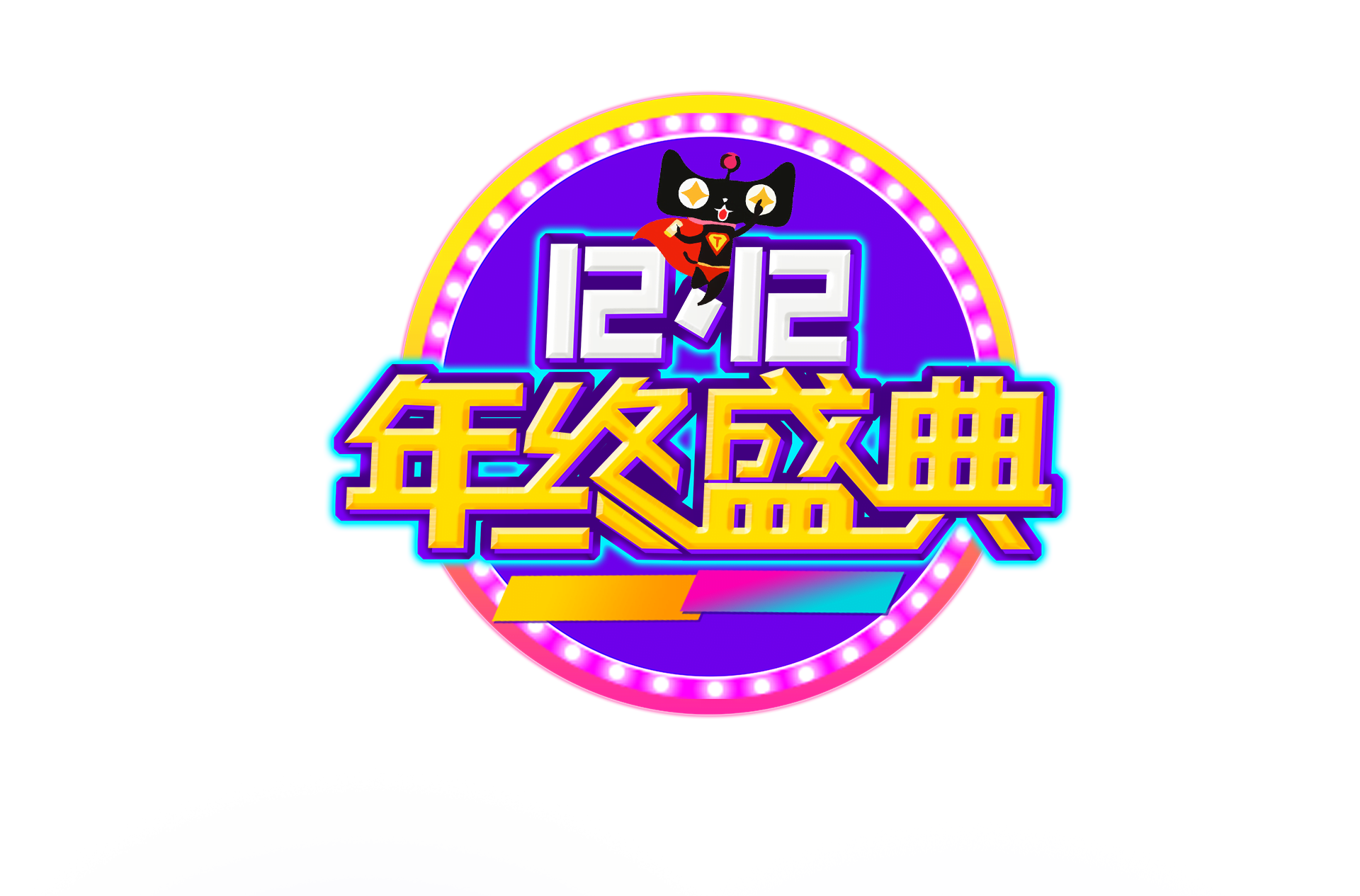 20XX年
活动策划
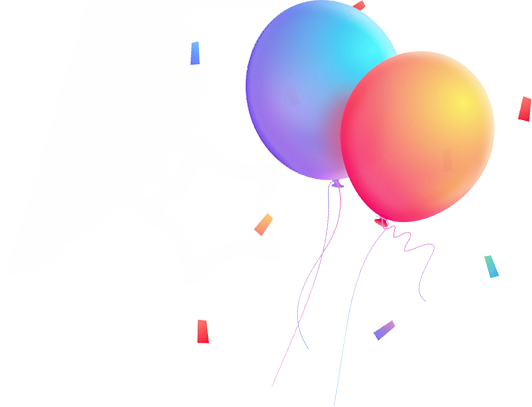 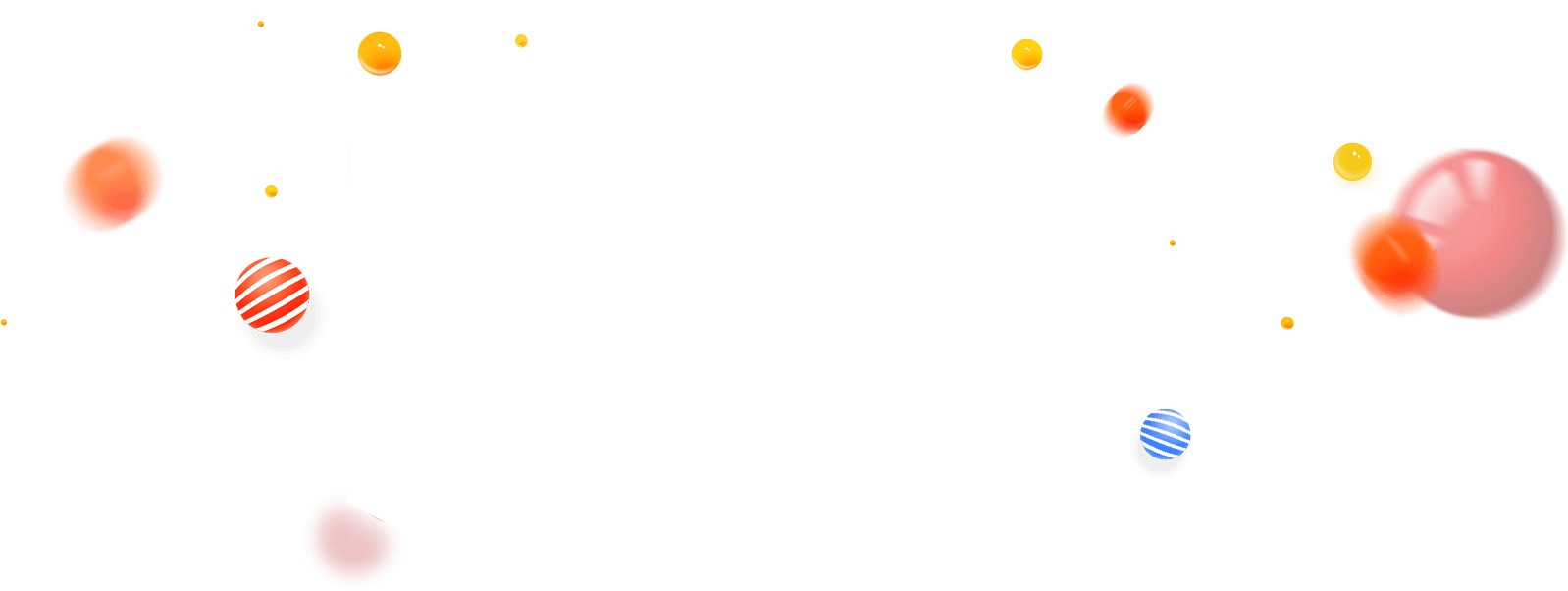 目录
CONTENTS
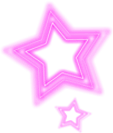 活动流程概述
活动执行保障
1
2
您的内容打在这里，或者通过复制您的文本后，在此框中选择粘贴，并选择只保留文字，您的内容打在这里
您的内容打在这里，或者通过复制您的文本后，在此框中选择粘贴，并选择只保留文字，您的内容打在这里
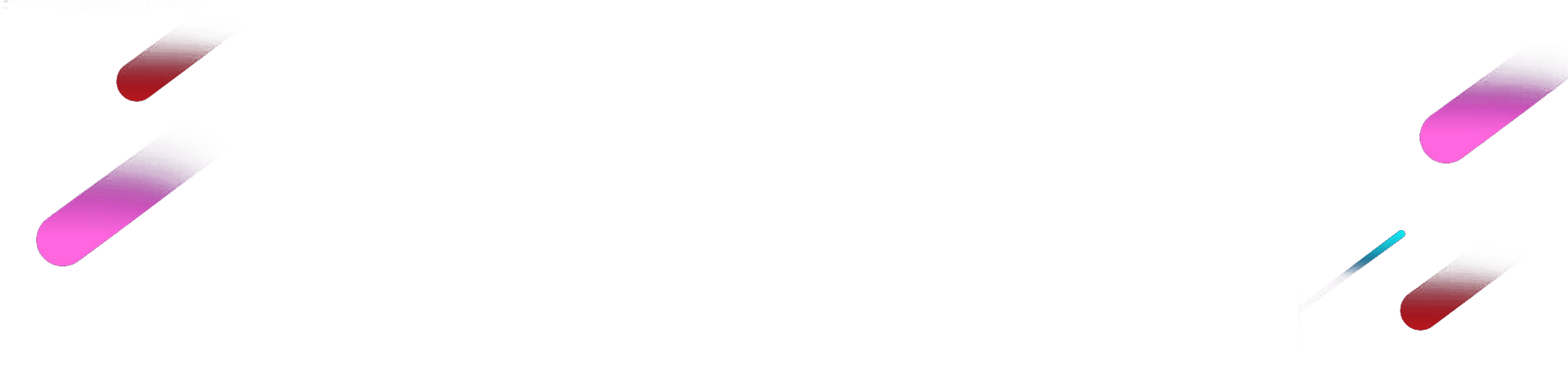 活动财务预算
活动效果预估
3
4
您的内容打在这里，或者通过复制您的文本后，在此框中选择粘贴，并选择只保留文字，您的内容打在这里
您的内容打在这里，或者通过复制您的文本后，在此框中选择粘贴，并选择只保留文字，您的内容打在这里
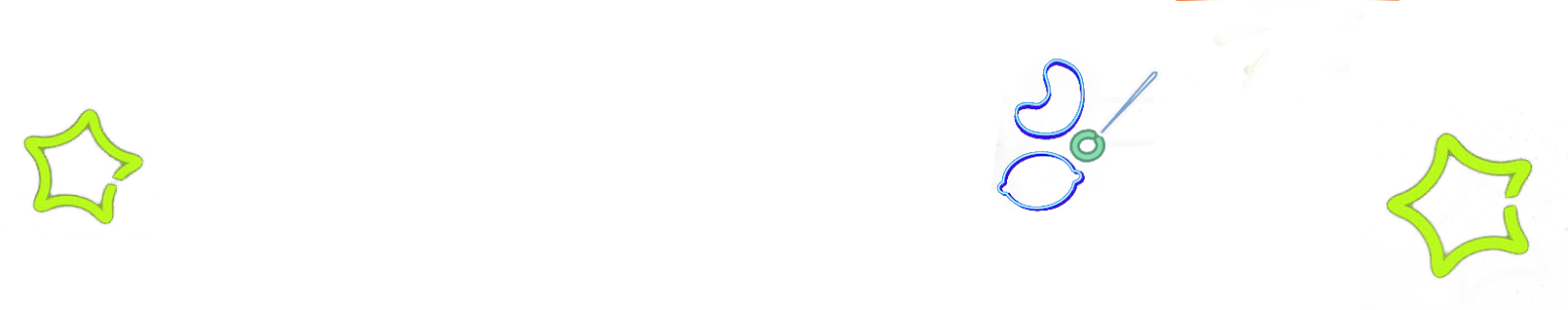 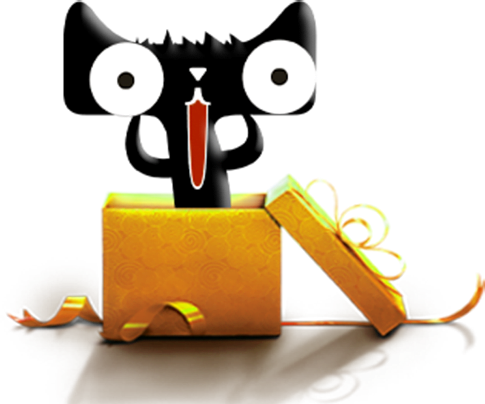 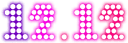 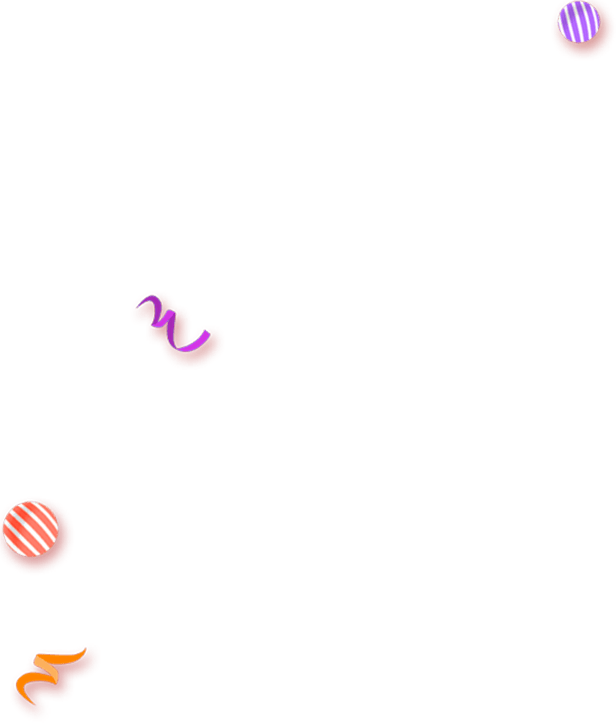 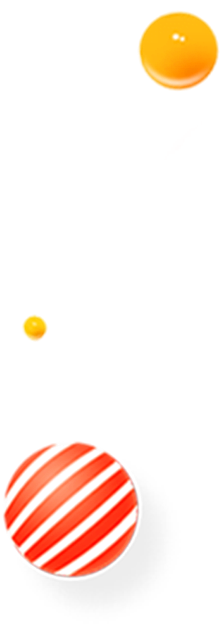 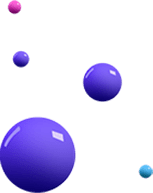 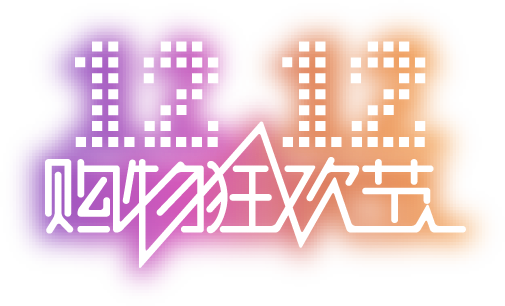 1. 活动流程概述
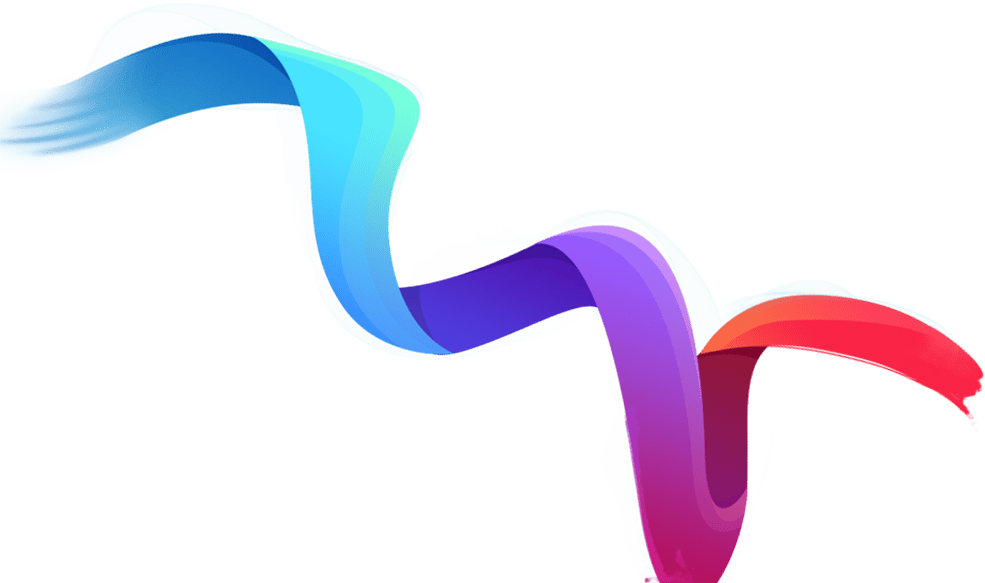 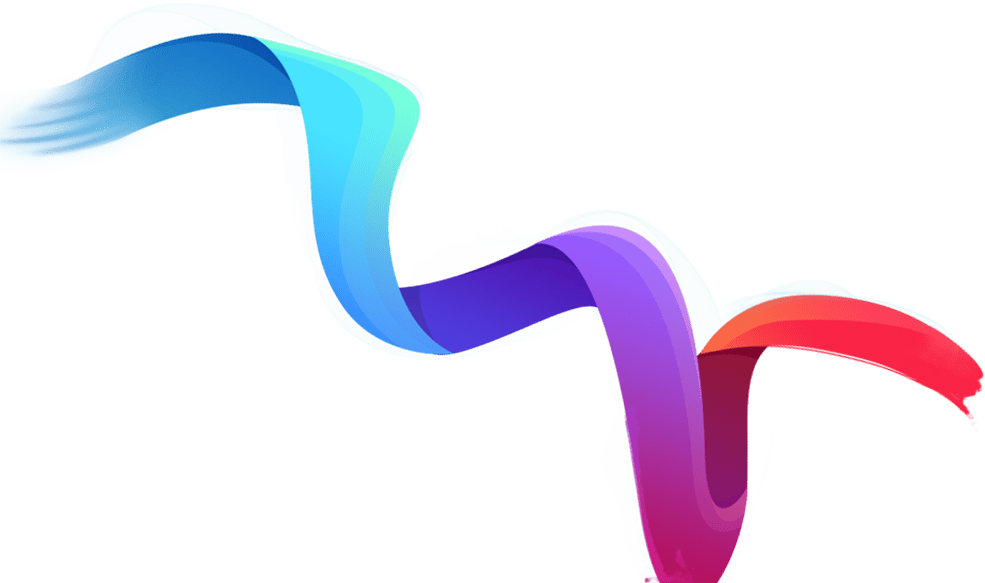 此处添加详细文本描述，建议与标题相关并符合整体语言风格，语言描述尽量简洁生动
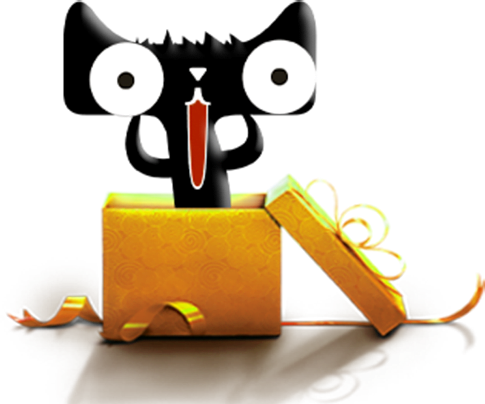 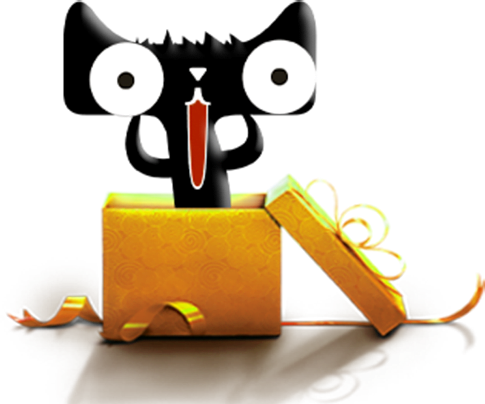 相关标题文本
独立创新思维
国际化视野
拒绝平庸
精益求精
超越自我
共创明天
产品与产品的差异在于细节
良好沟通互动
追求品质卓越
在此录入上述图表的综合描述说明。在此录入上述图表的综合描述说明，在此录入上述图表的综合描述说明，在此录入上述图表的综合描述说明，在此录入图表的综合描述说明，在此录入上述图表的综合描述说明。
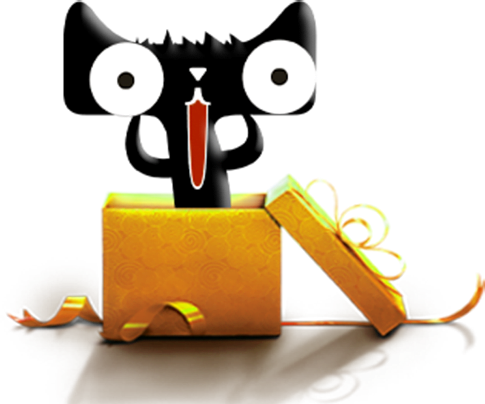 相关标题文本
文字添加
双击输入替换内容点击此处输入相关文本内容
The user can demonstrate on a projector or computer, or print the presentation and make it into a film to be used in a wider field.
OPTION
文字添加
文字添加
双击输入替换内容点击此处输入相关文本内容
The user can demonstrate on a projector or computer, or print the presentation and make it into a film to be used in a wider field.
OPTION
文字添加
文字添加
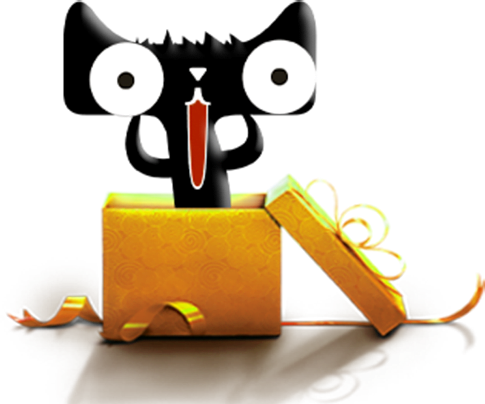 相关标题文本
01
03
请替换文字内容，添加相关标题，修改文字内容，也可以直接复制你的内容到此。
请替换文字内容，添加相关标题，修改文字内容，也可以直接复制你的内容到此。
请替换文字内容，添加相关标题，修改文字内容，也可以直接复制你的内容到此。
请替换文字内容，添加相关标题，修改文字内容，也可以直接复制你的内容到此。
02
04
点击添加标题
请替换文字内容，添加相关标题，修改文字内容，也可以直接复制你的内容到此。
点击添加标题
请替换文字内容，添加相关标题，修改文字内容，也可以直接复制你的内容到此。
点击添加标题
请替换文字内容，添加相关标题，修改文字内容，也可以直接复制你的内容到此。
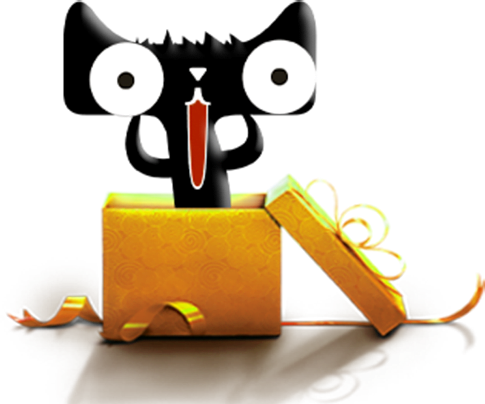 相关标题文本
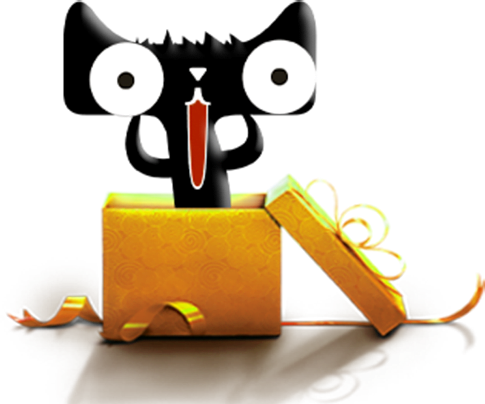 相关标题文本
点击添加标题
点击添加标题
点击添加标题
点击添加标题
请替换文字内容，添加相关标题，修改文字内容，也可以直接复制你的内容到此。
请替换文字内容，添加相关标题，修改文字内容，也可以直接复制你的内容到此。
请替换文字内容，添加相关标题，修改文字内容，也可以直接复制你的内容到此。
请替换文字内容，添加相关标题，修改文字内容，也可以直接复制你的内容到此。
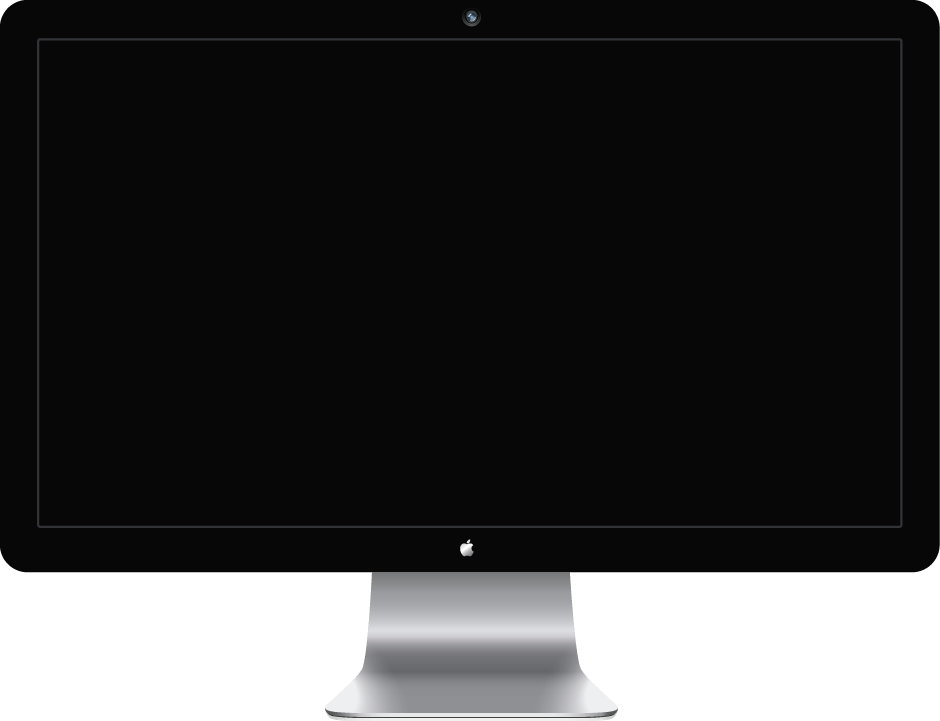 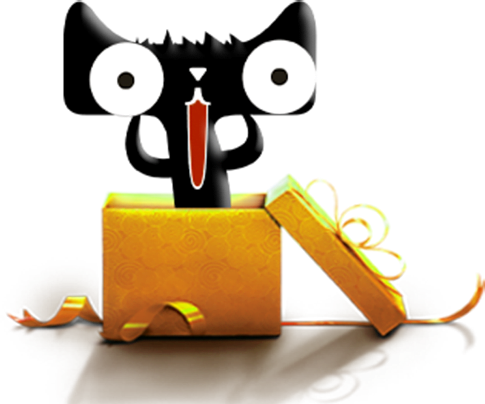 相关标题文本
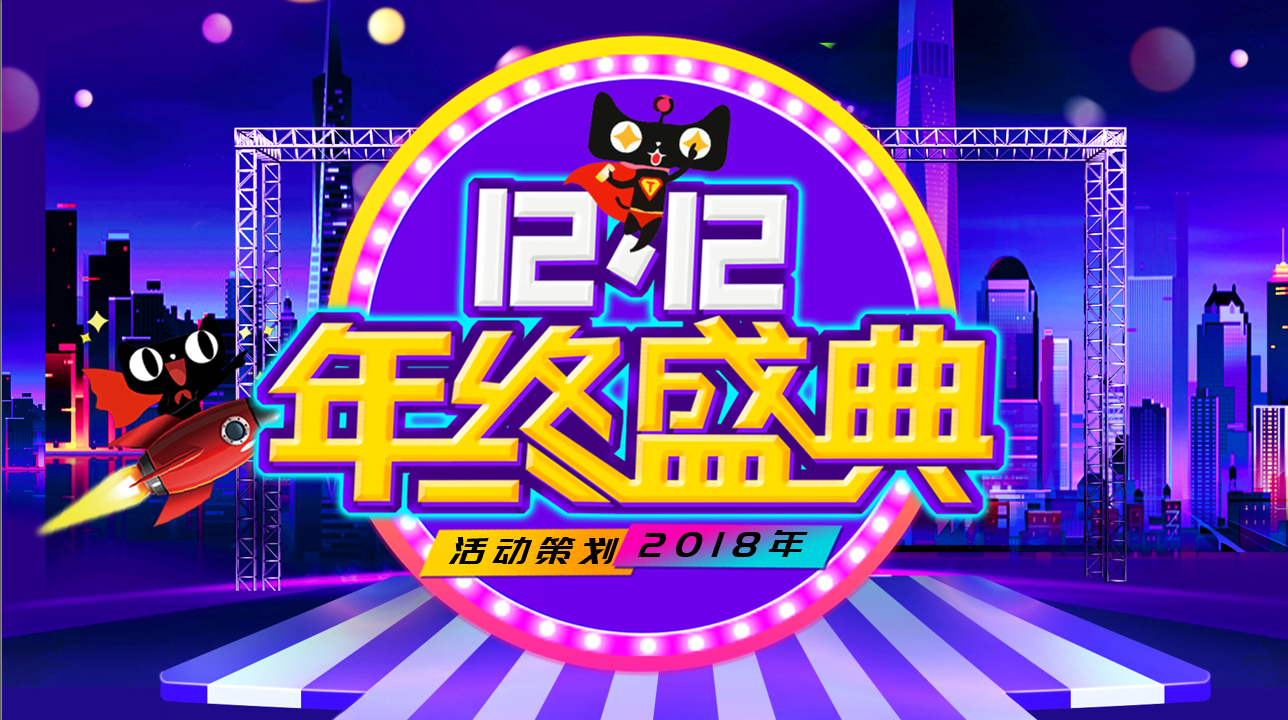 请替换文字内容，添加相关标题，修改文字内容，也可以直接复制你的内容到此。请替换文字内容，添加相关标题，修改文字内容，也可以直接复制你的内容到此。
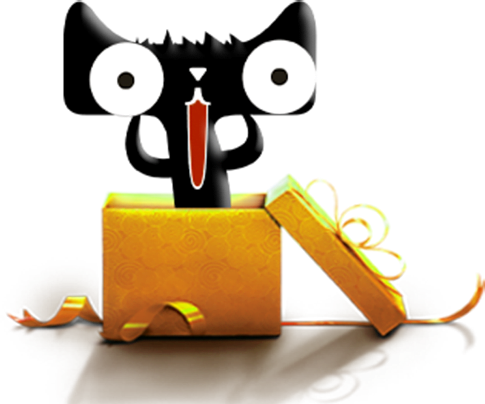 相关标题文本
2
1
输入您的标题
Our Company
输入您的标题
Our Company
您的内容打在这里，或者通过复制您的文本后，在此框中选择粘贴。
您的内容打在这里，或者通过复制您的文本后，在此框中选择粘贴。
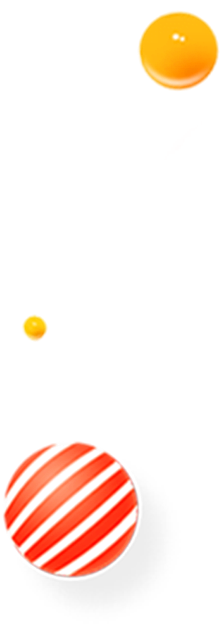 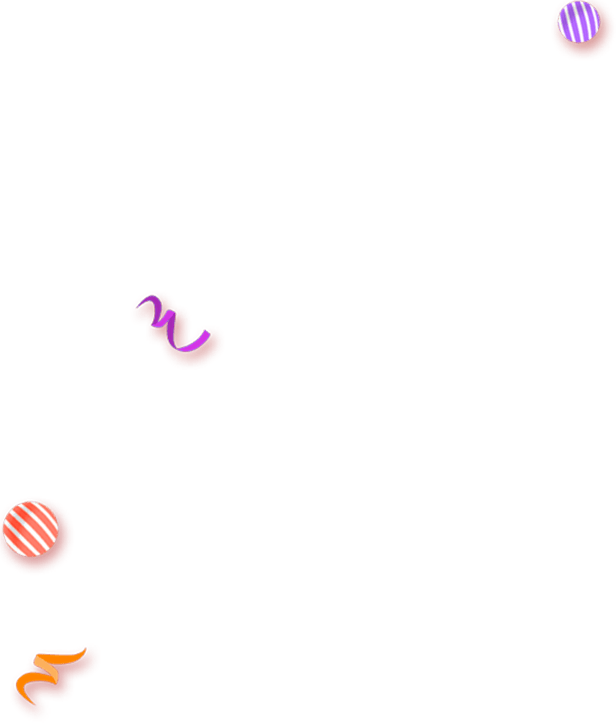 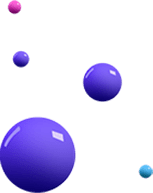 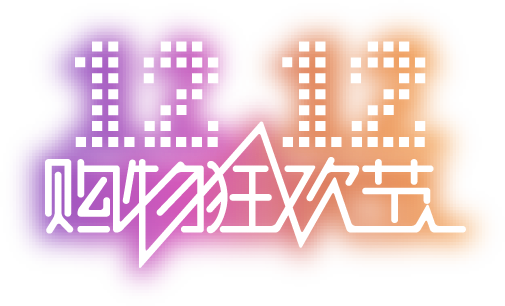 2. 活动执行保障
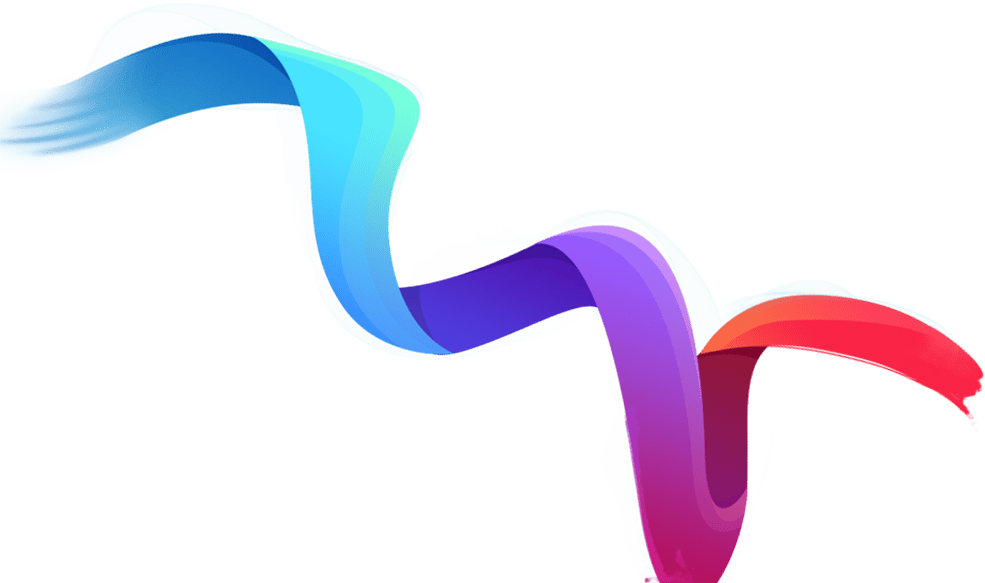 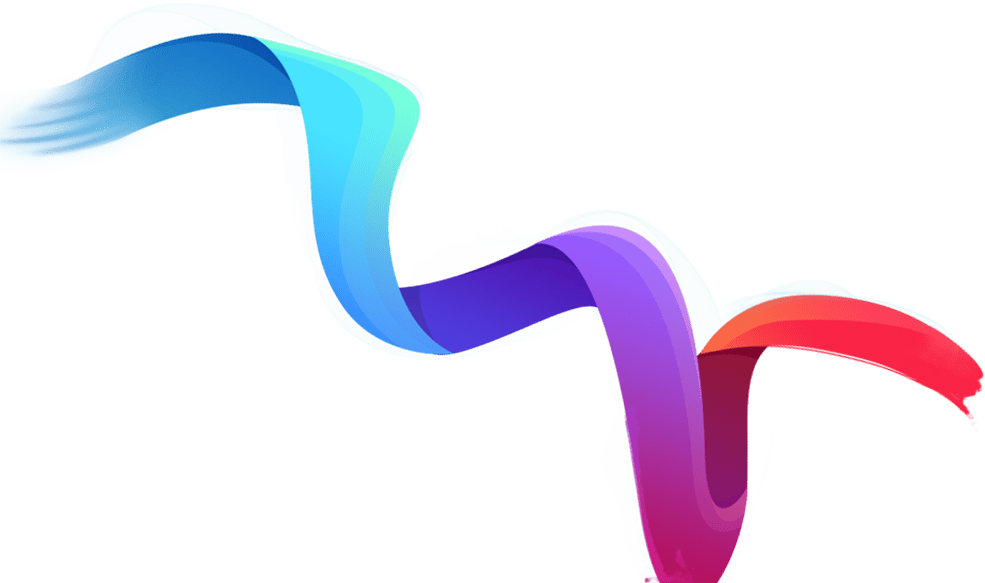 此处添加详细文本描述，建议与标题相关并符合整体语言风格，语言描述尽量简洁生动
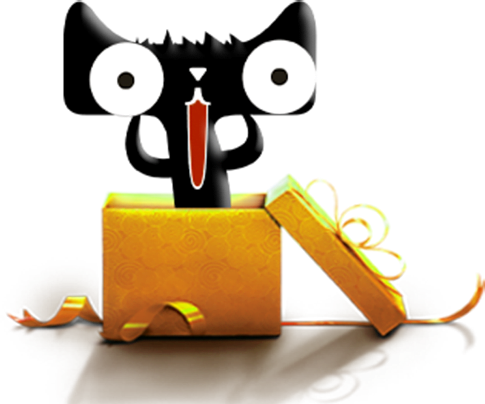 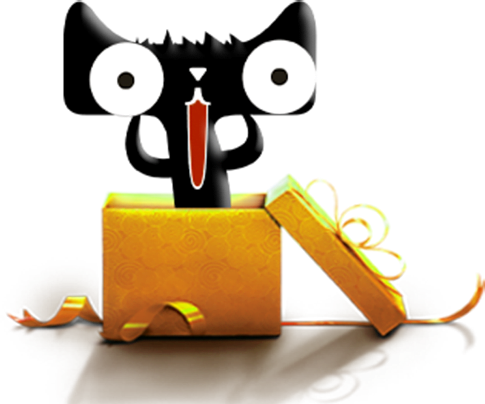 相关标题文本
Value Type 01
此处添加详细文本描述，建议与标题相关并符合整体语言风格，语言描述尽量……
Step 04
Value Type 02
此处添加详细文本描述，建议与标题相关并符合整体语言风格，语言描述尽量……
Step 03
Value Type 03
此处添加详细文本描述，建议与标题相关并符合整体语言风格，语言描述尽量……
Step 02
Step 01
Value Type 04
此处添加详细文本描述，建议与标题相关并符合整体语言风格，语言描述尽量……
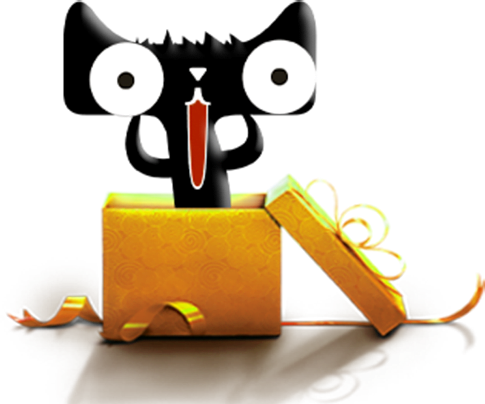 相关标题文本
First Idea
此处添加详细文本描述，建议与标题相关并符合整体语言风格，语言描述尽量……建议与标题相关并符合整体语言风格，语言描述尽量……
Heading text
Heading text
S
I
Second Idea
此处添加详细文本描述，建议与标题相关并符合整体语言风格，语言描述尽量……
Three Idea
此处添加详细文本描述，建议与标题相关并符合整体语言风格，语言描述尽量……建议与标题相关并符合整体语言风格，语言描述尽量……
Heading text
Heading text
$
_
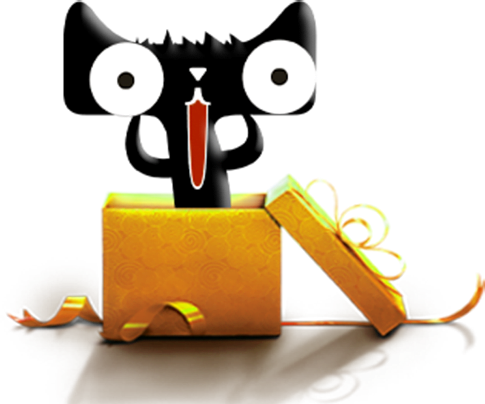 相关标题文本
TEXT HERE
此处添加详细文本描述，建议与标题相关并符合整体语言风格. from selling
TEXT HERE
此处添加详细文本描述，建议与标题相关并符合整体语言风格. from selling
TEXT HERE
此处添加详细文本描述，建议与标题相关并符合整体语言风格. from selling
TEXT HERE
此处添加详细文本描述，建议与标题相关并符合整体语言风格. from selling
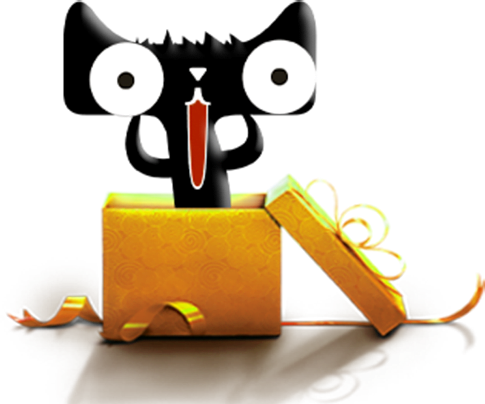 相关标题文本
01 Option
此处添加详细文本描述，建议与标题相关并符合整体语言风格，语言描述尽量……
02 Option
此处添加详细文本描述，建议与标题相关并符合整体语言风格，语言描述尽量……
03 Option
此处添加详细文本描述，建议与标题相关并符合整体语言风格，语言描述尽量……
04 Option
此处添加详细文本描述，建议与标题相关并符合整体语言风格，语言描述尽量……
05 Option
此处添加详细文本描述，建议与标题相关并符合整体语言风格，语言描述尽量……
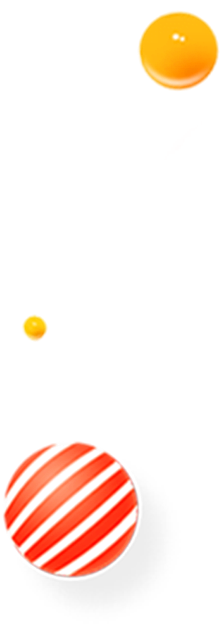 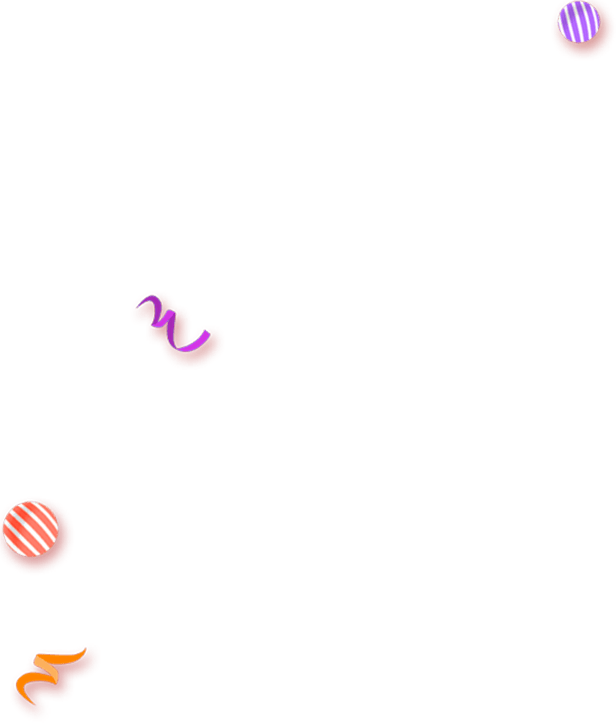 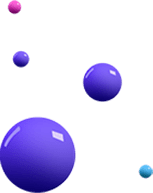 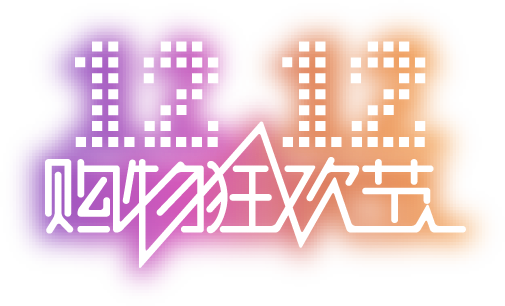 3. 活动财务预算
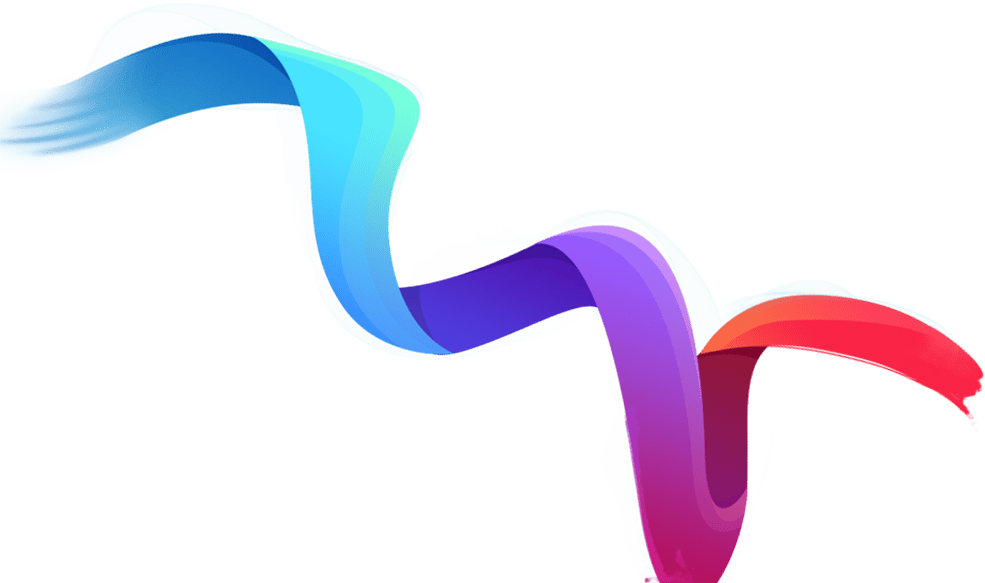 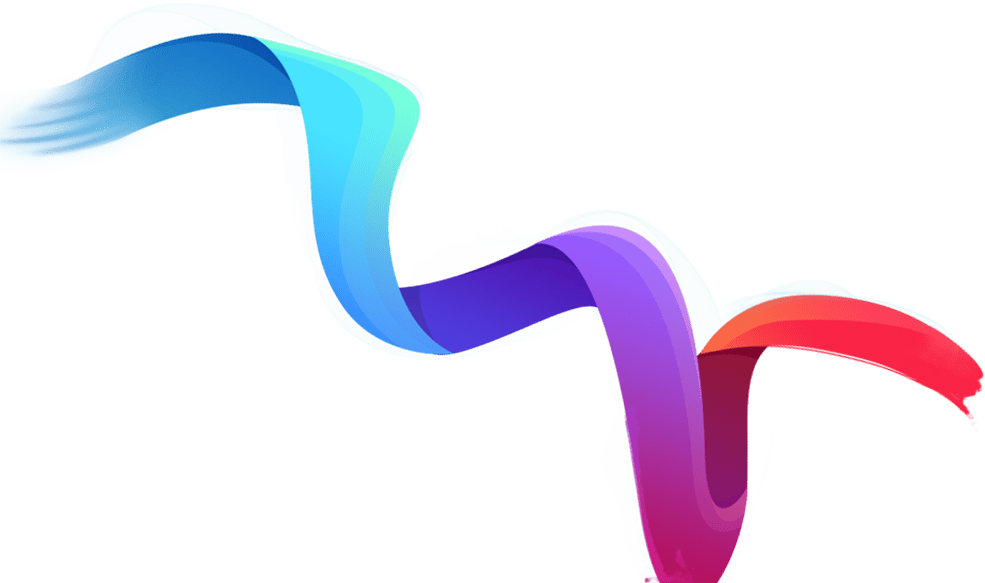 此处添加详细文本描述，建议与标题相关并符合整体语言风格，语言描述尽量简洁生动
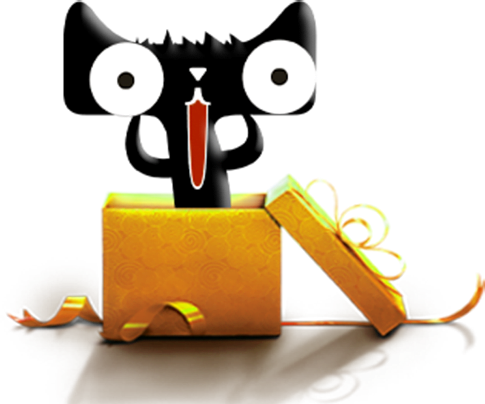 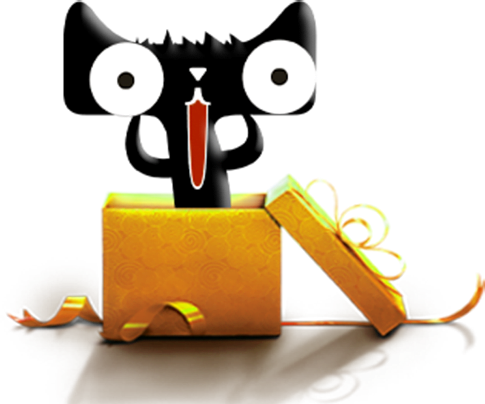 相关标题文本
标题文本预设
标题文本预设
标题文本预设
标题文本预设
02标题文本预设
此部分内容作为文字排版占位显示 （建议使用主题字体）
此部分内容作为文字排版占位显示 （建议使用主题字体）
此部分内容作为文字排版占位显示 （建议使用主题字体）
此部分内容作为文字排版占位显示 （建议使用主题字体）
01标题文本预设
03标题文本预设
04标题文本预设
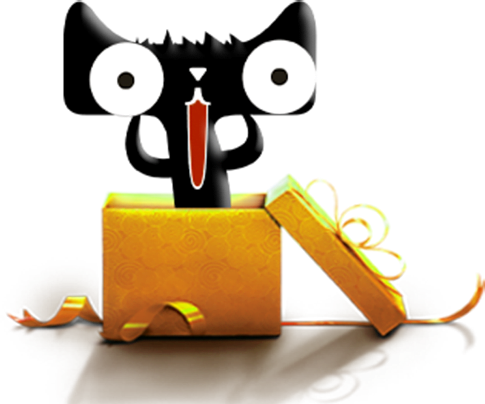 相关标题文本
TEXT HERE
TEXT HERE
TEXT HERE
TEXT HERE
TEXT HERE
TEXT HERE
TEXT HERE
TEXT HERE
此处添加详细文本描述，建议与标题相关并符合整体语言风格，语言描述尽量……
此处添加详细文本描述，建议与标题相关并符合整体语言风格，语言描述尽量……
此处添加详细文本描述，建议与标题相关并符合整体语言风格，语言描述尽量……
此处添加详细文本描述，建议与标题相关并符合整体语言风格，语言描述尽量……
此处添加详细文本描述，建议与标题相关并符合整体语言风格，语言描述尽量……
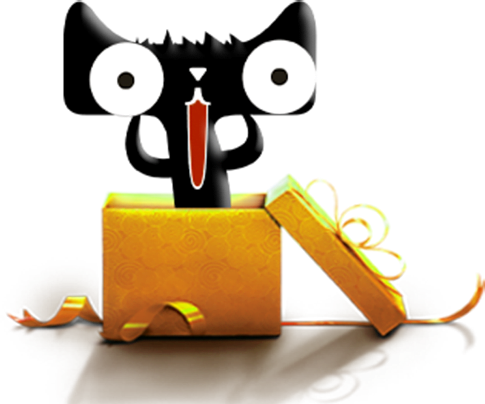 相关标题文本
12.00
09.00
18.00
00.00
New York
Sydney
Tokyo
Cairo
此处添加详细文本描述，建议与标题相关并符合整体语言风格，语言描述尽量……
此处添加详细文本描述，建议与标题相关并符合整体语言风格，语言描述尽量……
此处添加详细文本描述，建议与标题相关并符合整体语言风格，语言描述尽量……
此处添加详细文本描述，建议与标题相关并符合整体语言风格，语言描述尽量……
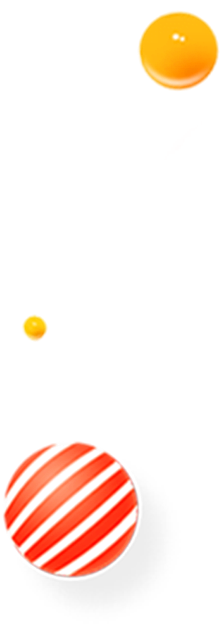 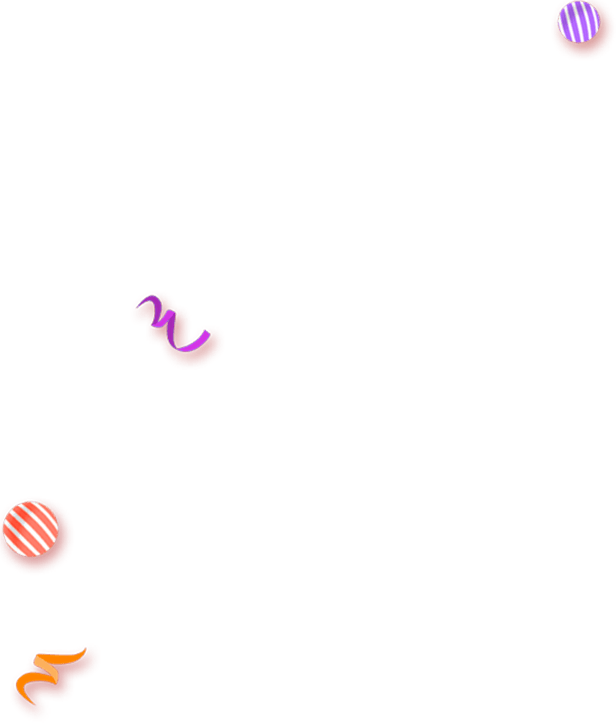 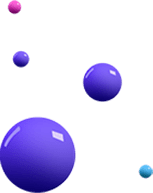 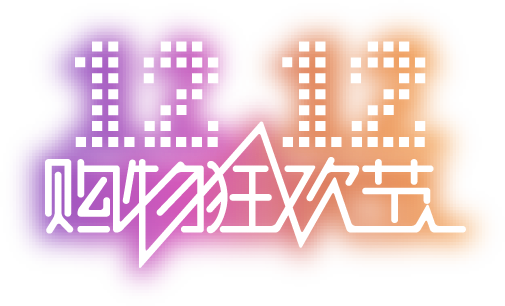 4. 活动效果预估
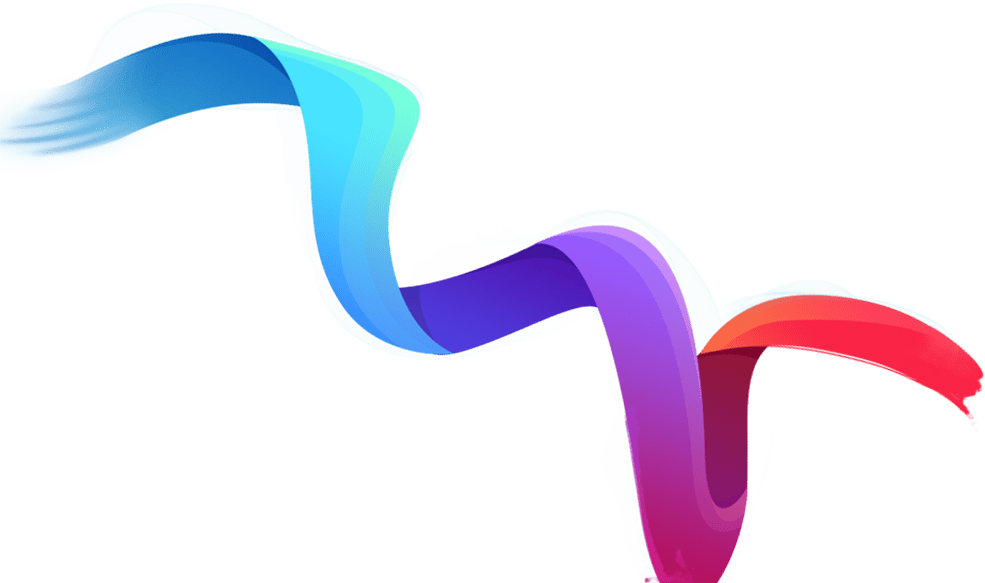 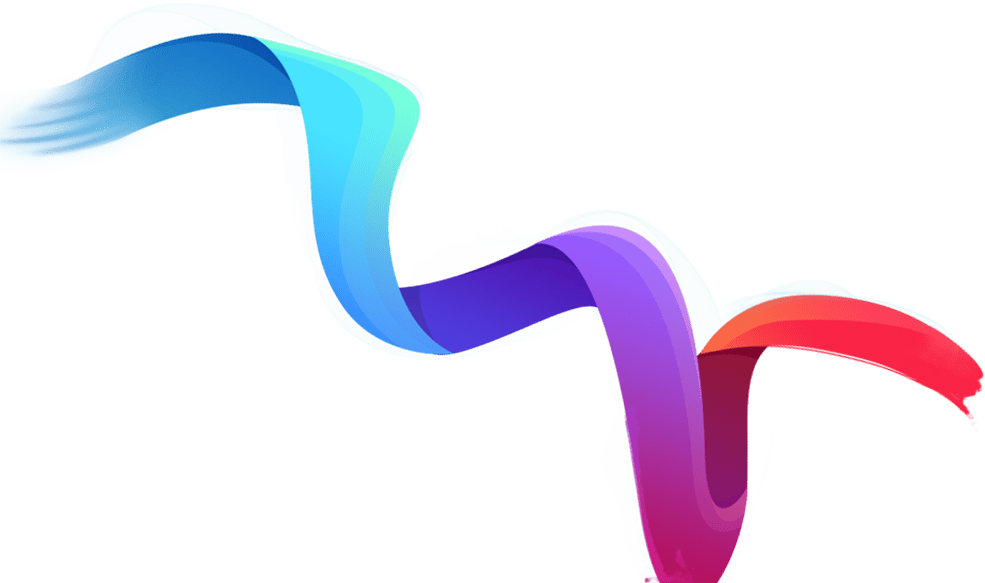 此处添加详细文本描述，建议与标题相关并符合整体语言风格，语言描述尽量简洁生动
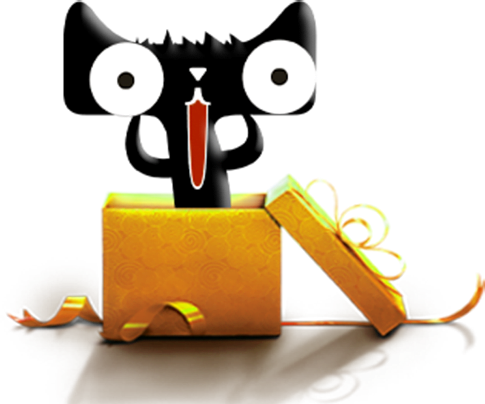 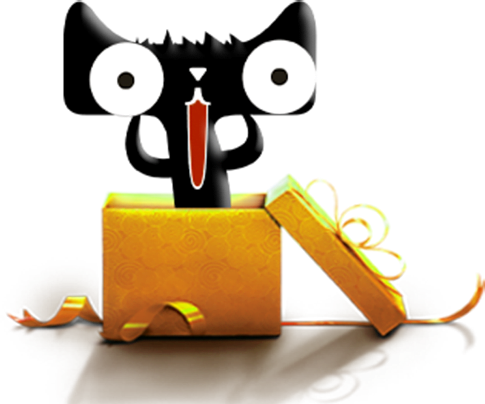 相关标题文本
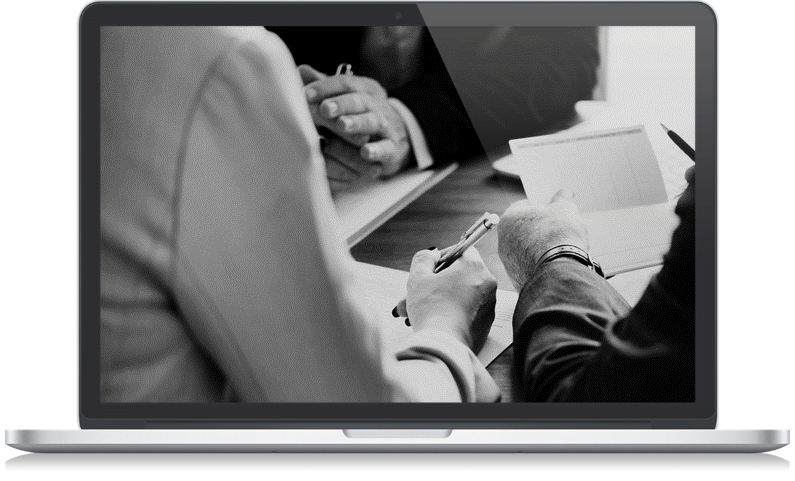 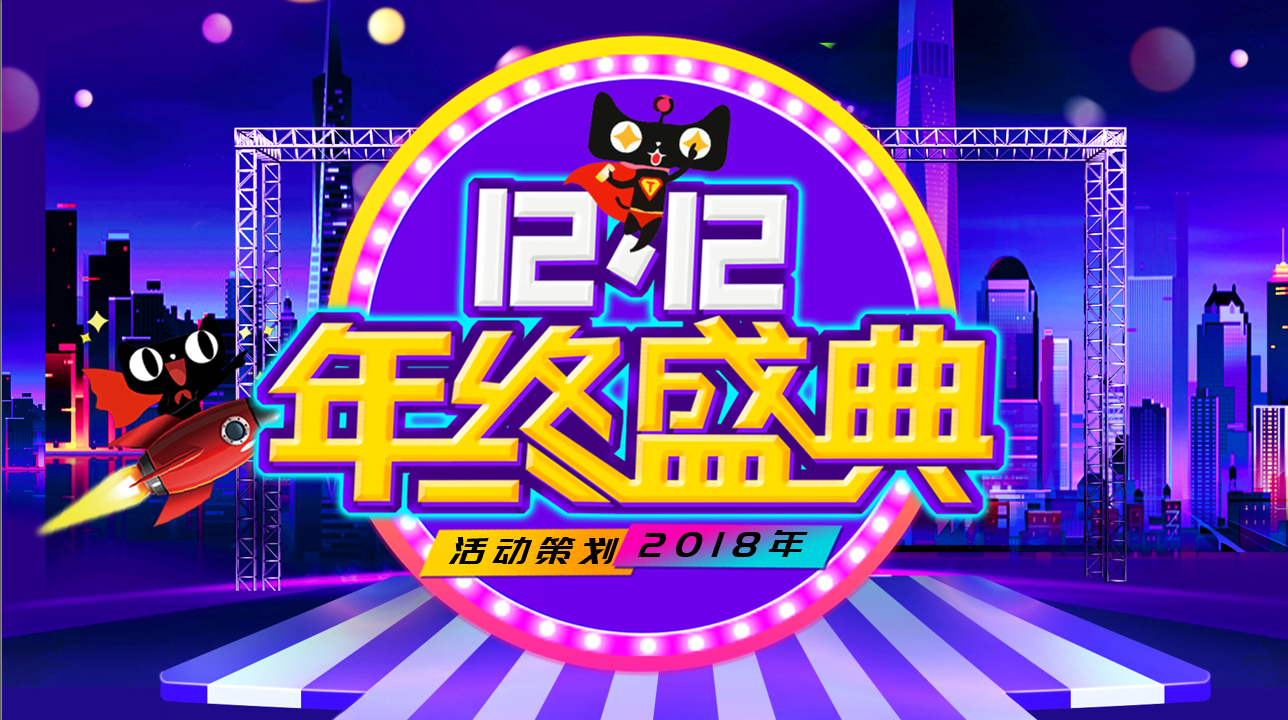 Email Marketing
此处添加详细文本描述，建议与标题相关并符合整体语言风格，语言描述尽量……此处添加详细文本描述，建议与标题相关并符合整体语言风格，语言描述尽量……此处添加详细文本描述，建议与标题相关并符合整体语言风格，语言描述尽量……
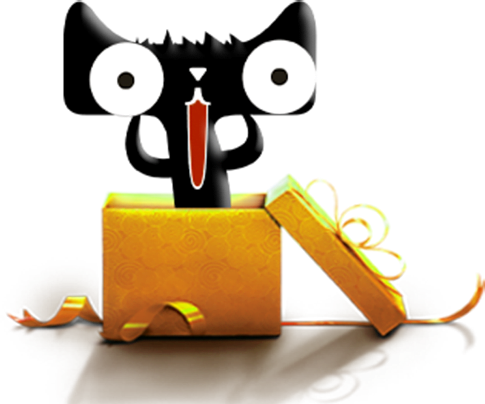 相关标题文本
标题文本预设
标题文本预设
标题文本预设
标题文本预设
此部分内容作为文字排版占位显示 （建议使用主题字体）
此部分内容作为文字排版占位显示 （建议使用主题字体）
此部分内容作为文字排版占位显示 （建议使用主题字体）
此部分内容作为文字排版占位显示 （建议使用主题字体）
标题文本预设
此部分内容作为文字排版占位显示 （建议使用主题字体）
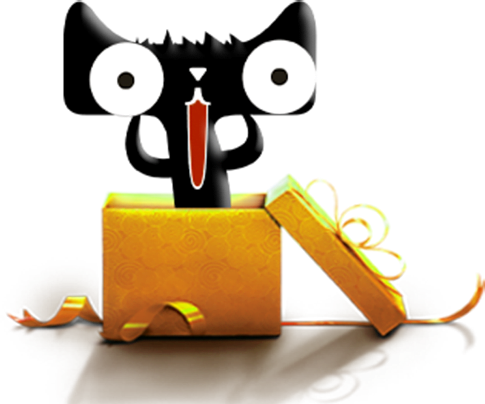 相关标题文本
01
关键词
关键词
此部分内容作为文字排版占位显示（建议使用主题字体）。
此部分内容作为文字排版占位显示（建议使用主题字体）。
02
04
03
关键词
关键词
此部分内容作为文字排版占位显示（建议使用主题字体）。
此部分内容作为文字排版占位显示（建议使用主题字体）。
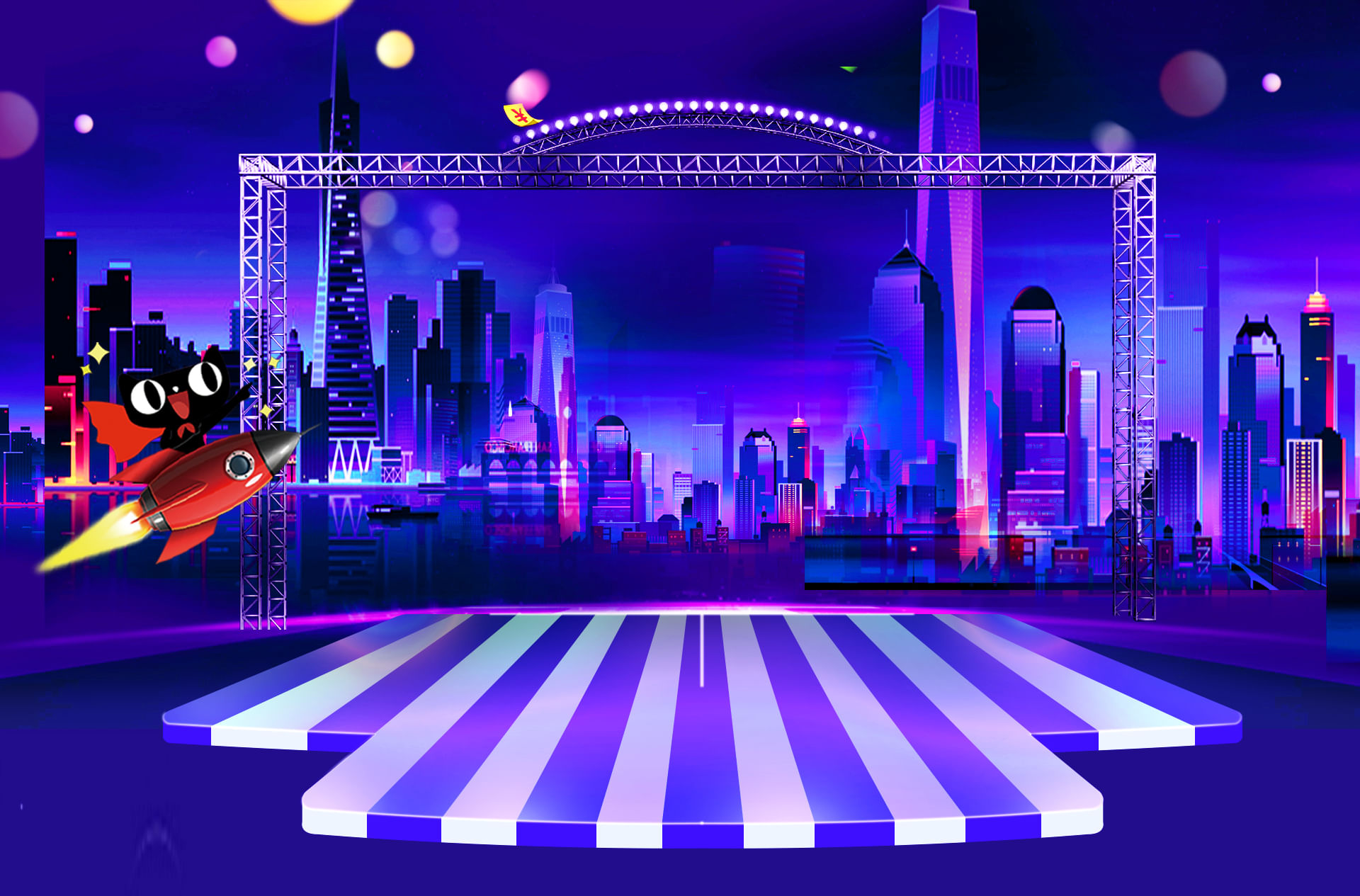 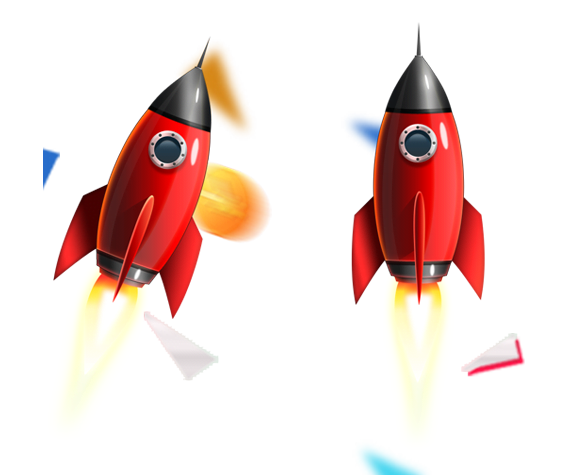 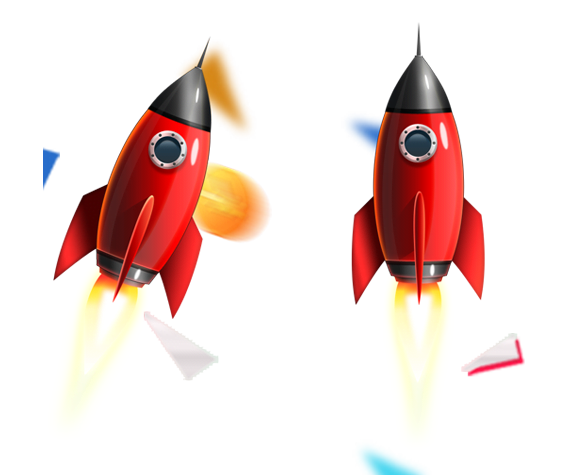 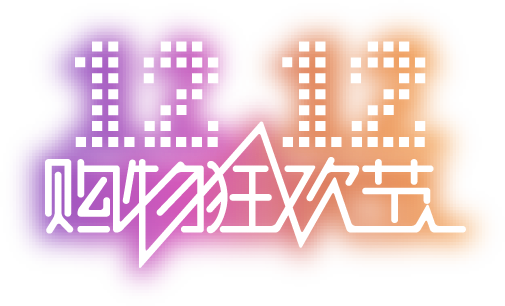